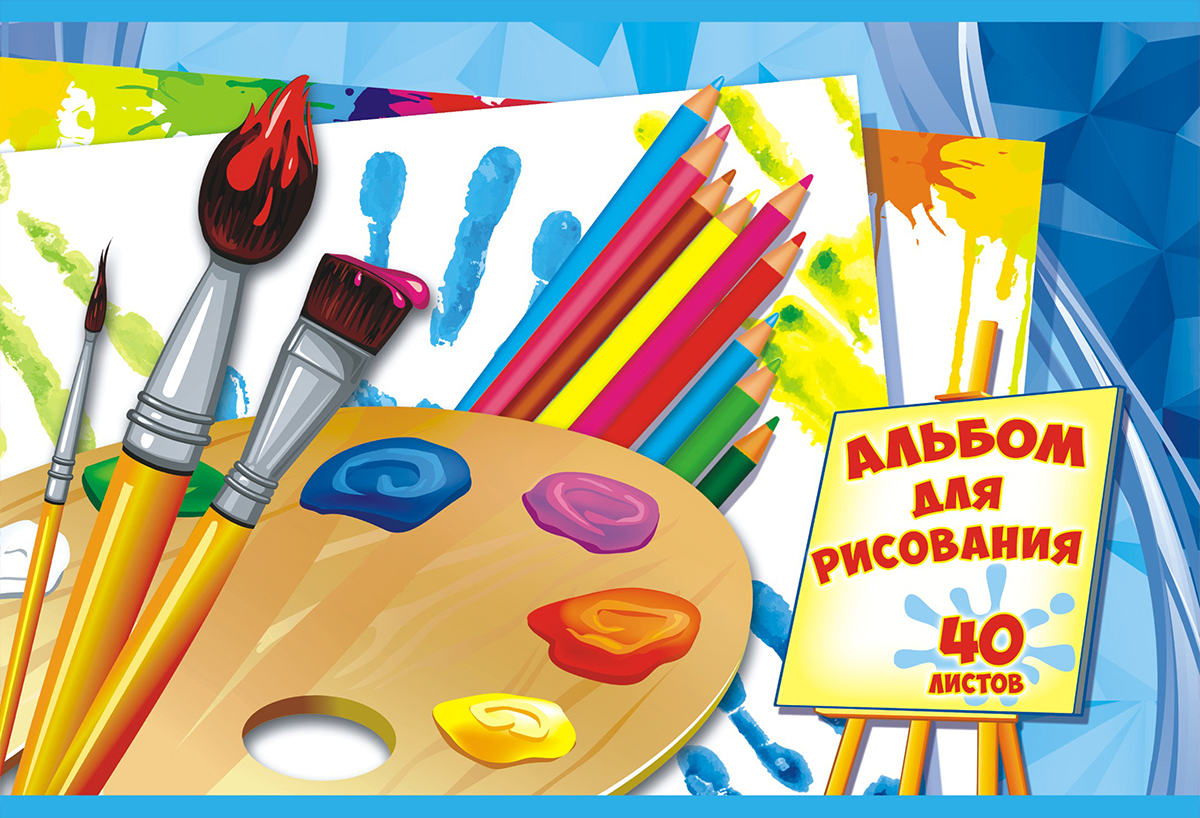 ПРОЕКТ в старшей группе  «РОДНИЧОК»
Тема: «Нетрадиционные техники рисования»
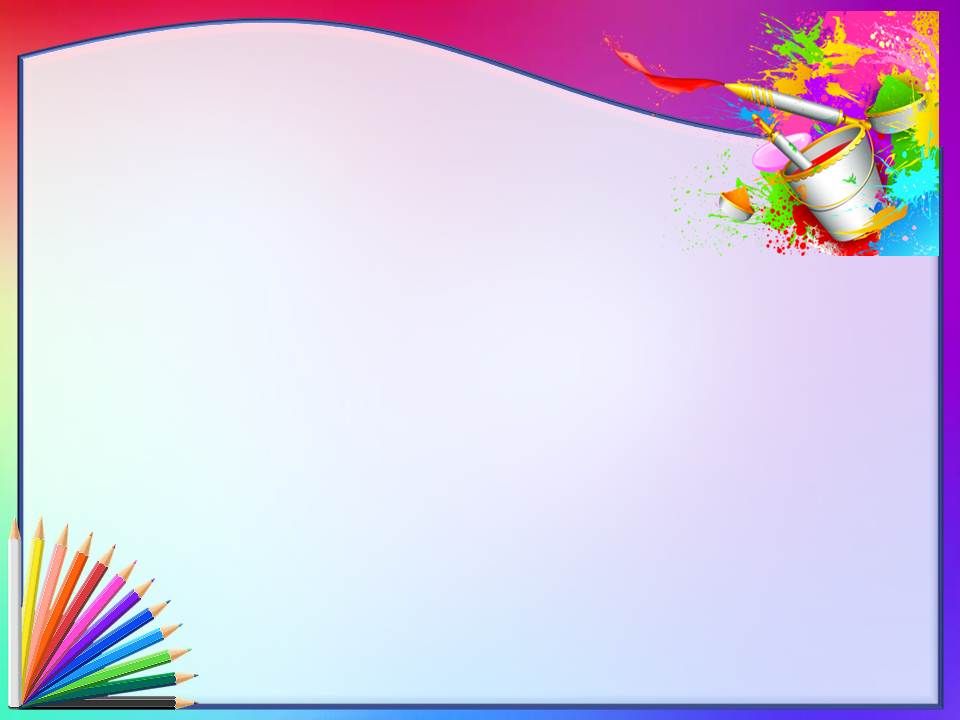 Актуальность темы 
    Актуальность темы заключается в том, что изобразительная продуктивная деятельность с использованием нетрадиционных изобразительных технологий является наиболее благоприятной для творческого развития способностей детей, т. к. в ней особенно проявляются разные стороны развития ребенка. Нетрадиционные техники – это толчок к развитию воображения, творчества, проявлению самостоятельности, инициативы, выражения индивидуальности. Применяя и комбинируя разные способы изображения в одном рисунке, дошкольники учатся думать, самостоятельно решать, какую технику использовать, чтобы тот или иной образ получился выразительным.
Цели 
   Развитие у детей творческих способностей, фантазии, воображения средствами нетрадиционного рисования.
Выявление и развитие творческих способностей у детей старшей группы путем проведения занимательных занятий рисования красками.
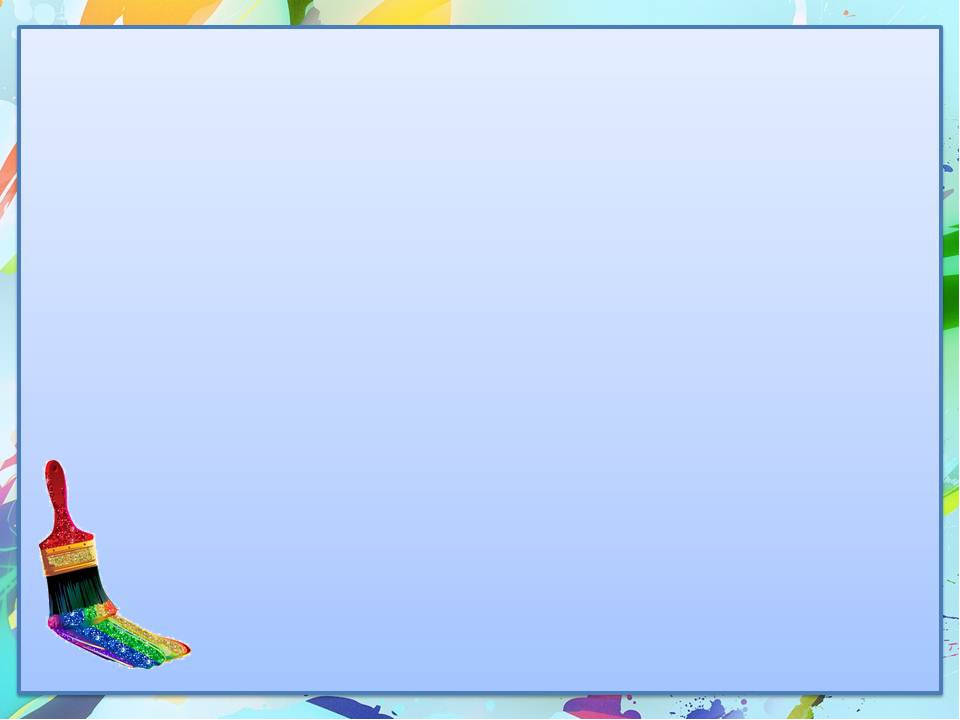 РЕАЛИЗАЦИЯ ПРОЕКТА

I этап — подготовительный
Цель: создать развивающую среду и соответствующую материальную базу. Вовлечь родителей в образовательный процесс в ДОУ для эффективности развития творческих способностей детей.
II этап — основной
Цель: развивать художественно-творческие способности у детей старшего дошкольного возраста с помощью нетрадиционных техник и живописных материалов через систему занятий.
В ходе занятий используются следующие методы и приемы: беседа, показ технических приемов, объяснение, указание, напоминание, поощрение, анализ, игровые методы.
На занятиях используются нетрадиционное оборудование, иллюстративный материал, музыка.
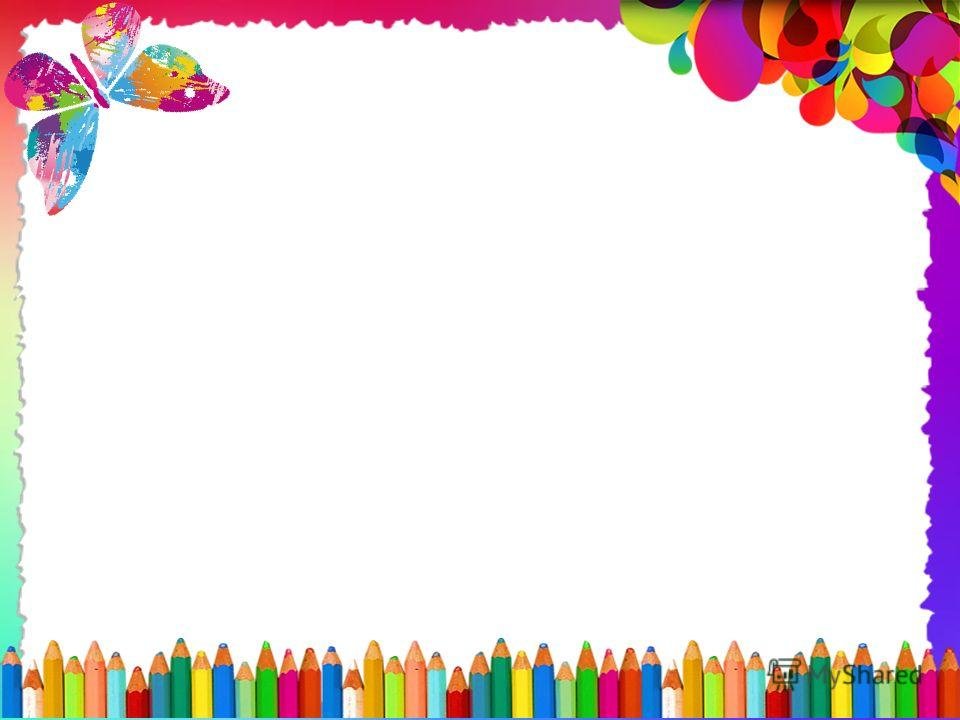 Отпечаток листьями.
Способ получения изображения: ребенок покрывает листок дерева красками разных цветов, затем прикладывает его окрашенной стороной к бумаге для получения отпечатка. Каждый раз берется новый листок. Черешки у листьев можно дорисовать кистью.
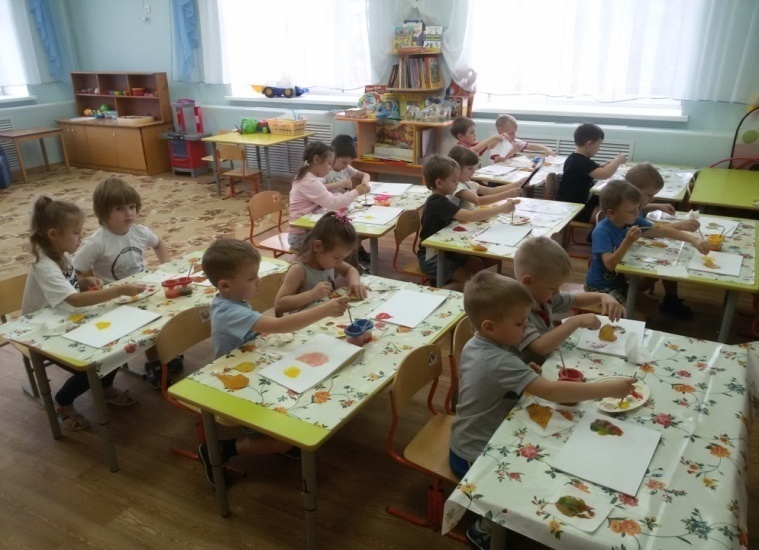 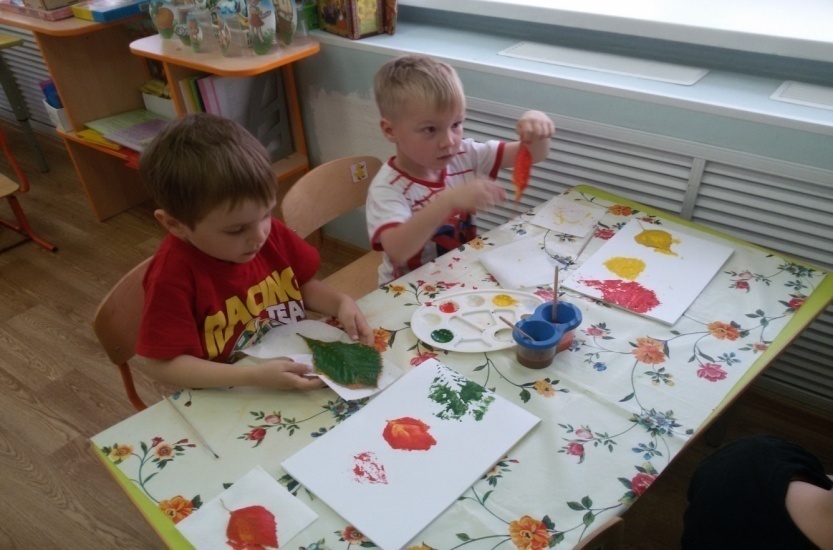 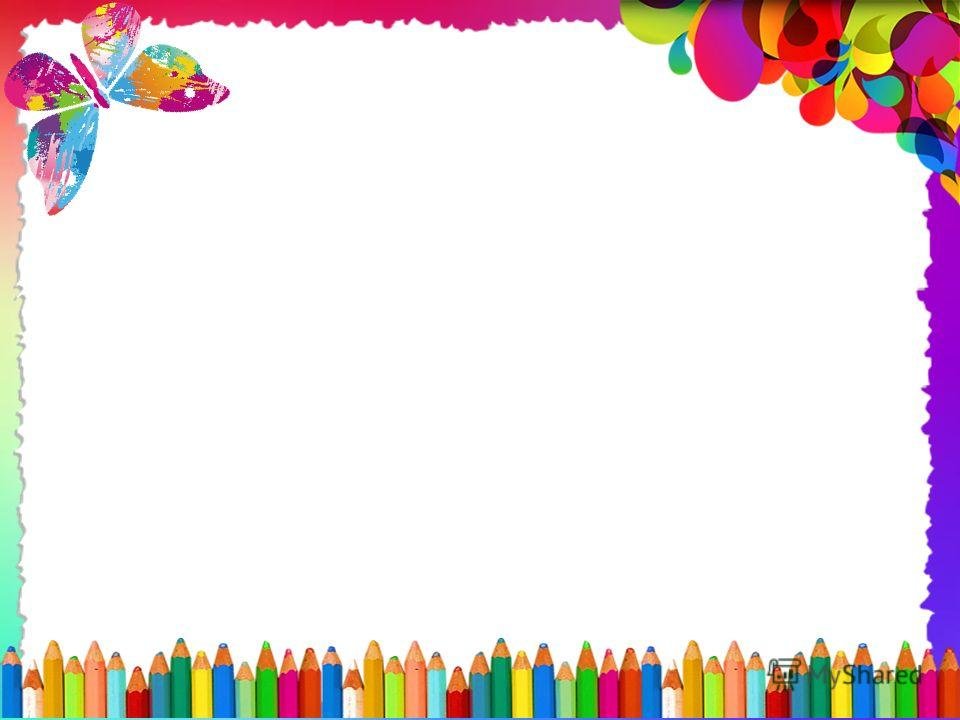 Кляксография.
В основе этой техники рисования лежит обычная клякса. В процессе рисования сначала получают спонтанные изображения. Затем ребенок дорисовывает детали, чтобы придать законченность и сходство с реальным образом. Оказывается, клякса может быть и способом рисования, за который никто не будет ругать, а, наоборот, еще и похвалят.
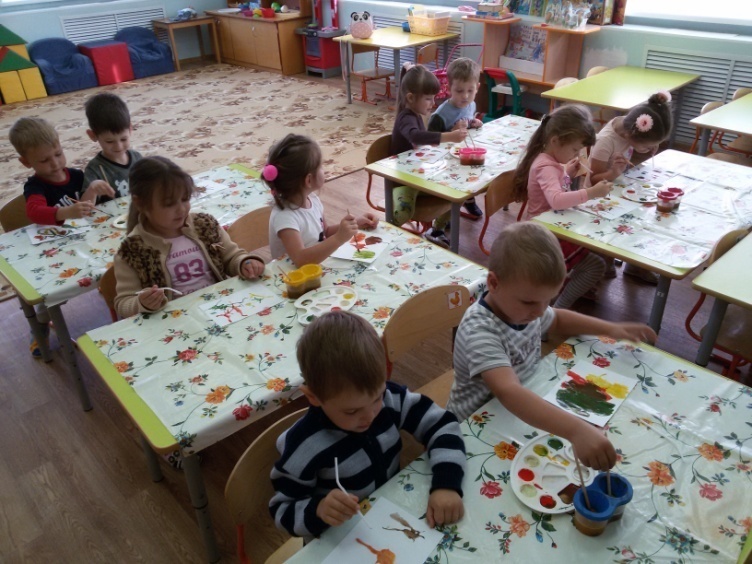 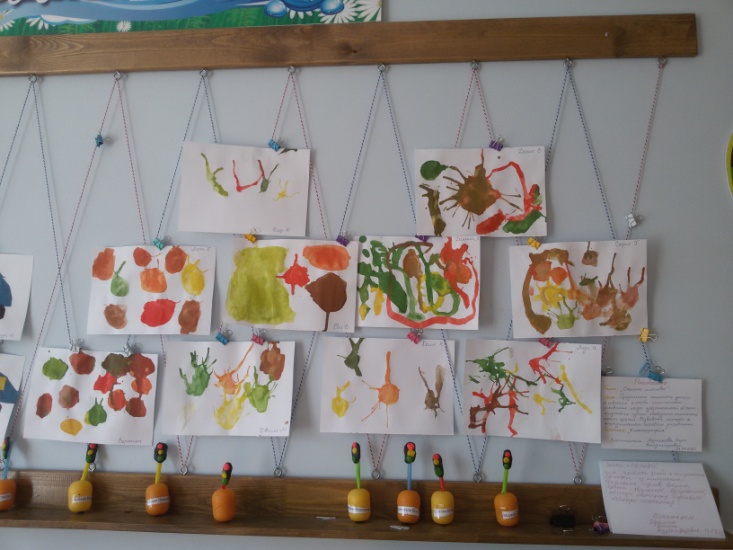 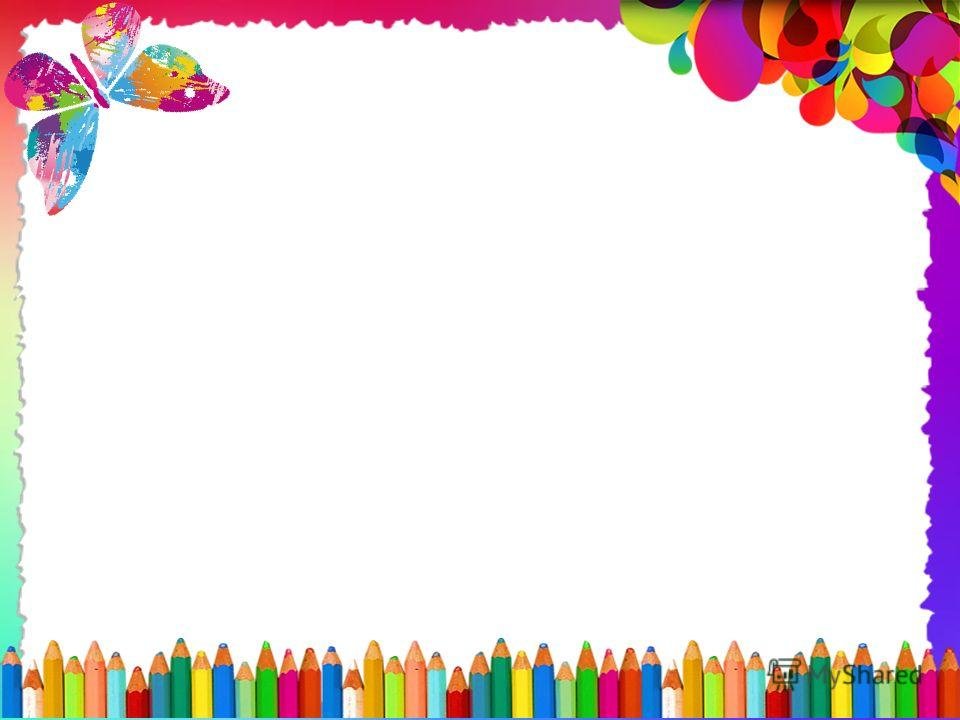 Рисование методом тычка.
Для этого метода достаточно взять любой подходящий предмет, например, ватную палочку. Опускаем ватную палочку в краску и точным движением сверху вниз делаем тычки по альбомному листу. Палочка будет оставлять четкий отпечаток. Форма отпечатка будет зависеть от того, какой формы был выбран предмет для тычка.
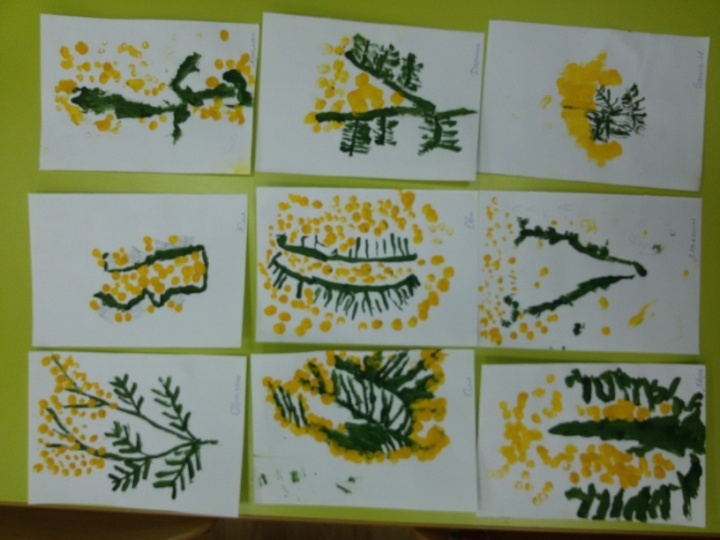 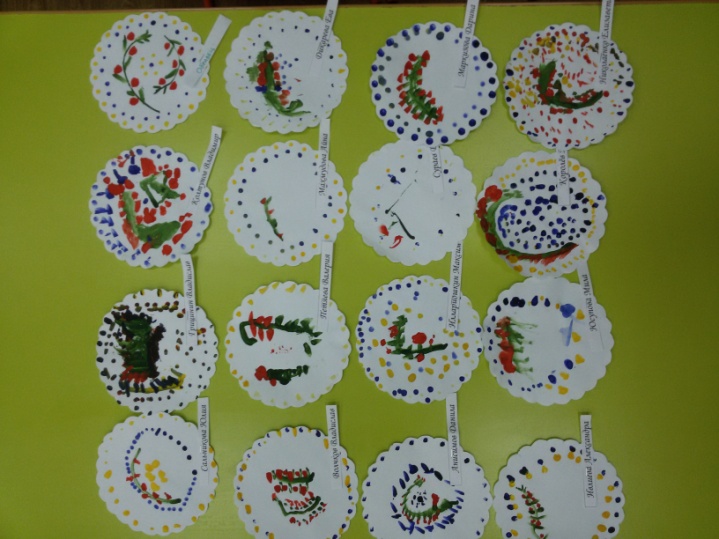 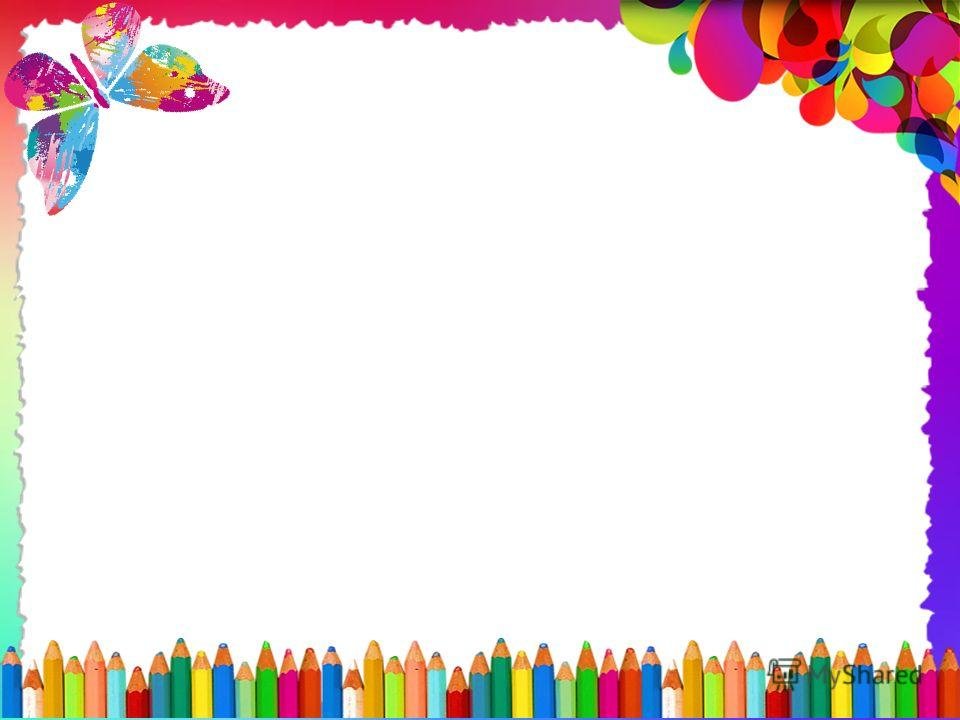 Рисование  методом тычка 
(жесткой кистью)
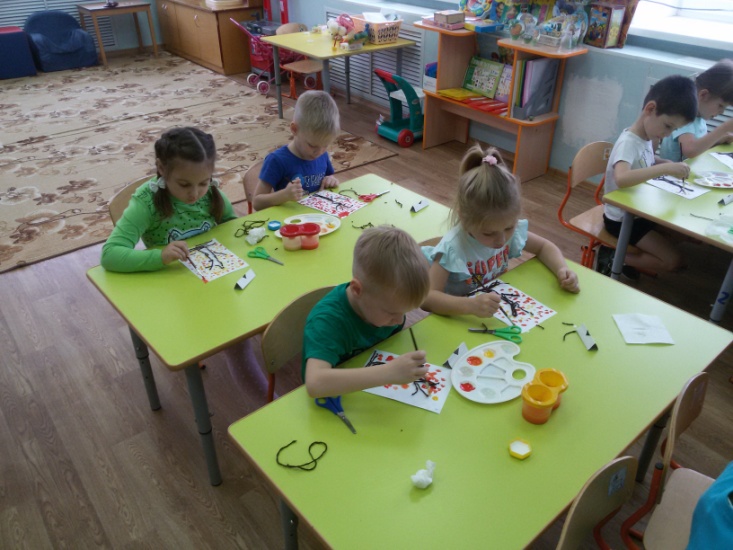 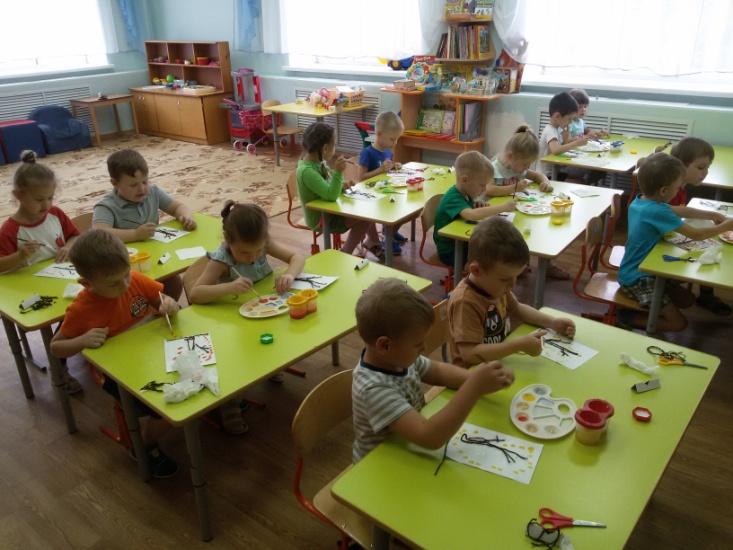 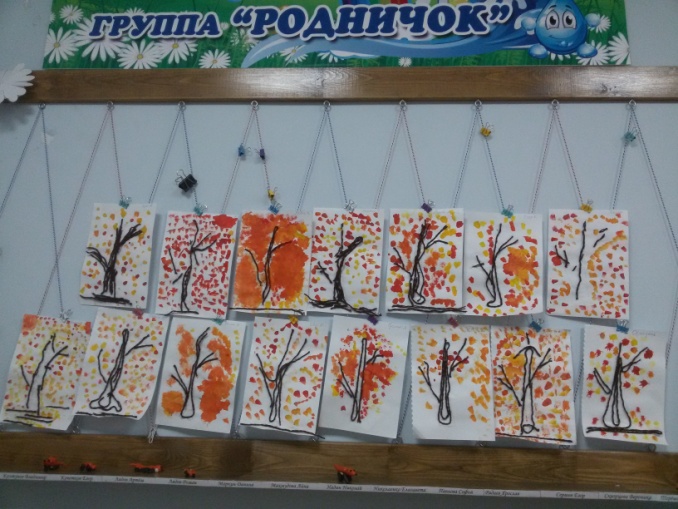 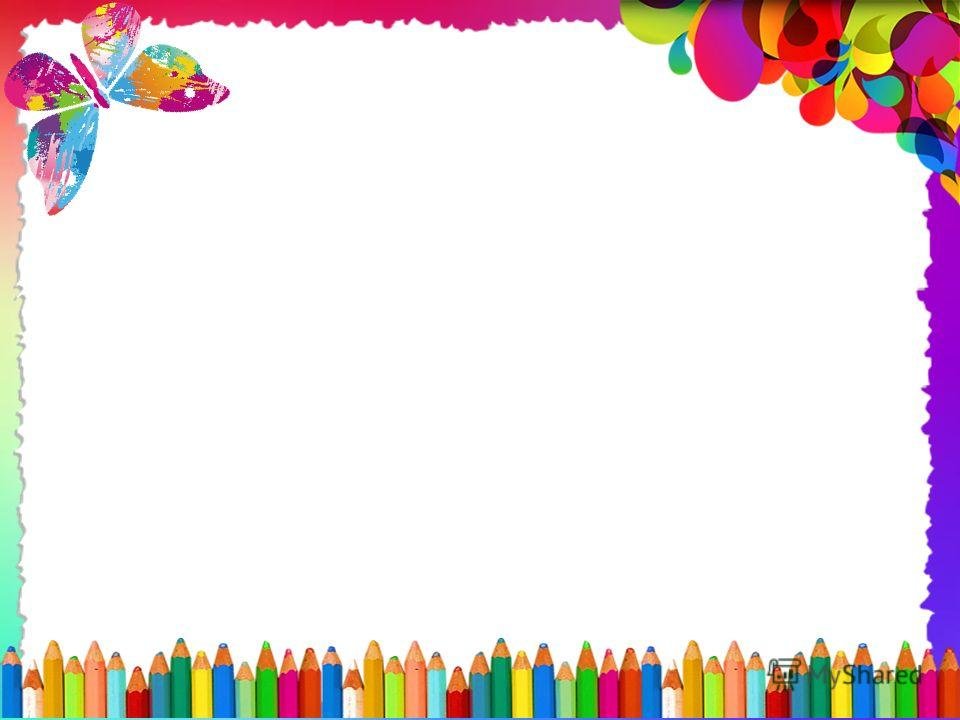 Рисование крупой
Нанести клей на рисунок, не давая высохнуть клею, быстрым движением руки насыпать пшённую крупу в хаотичном порядке на всю смазанную поверхность так, чтобы она равномерно попала на все участки.
Аккуратно перевернуть рисунок вертикально и стряхнуть не прилипшие к клею остатки крупы.
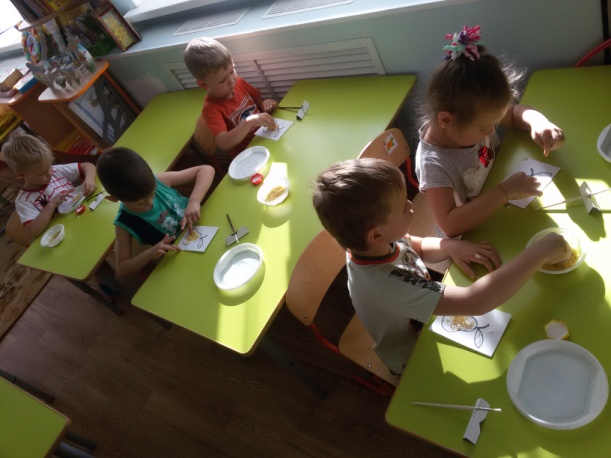 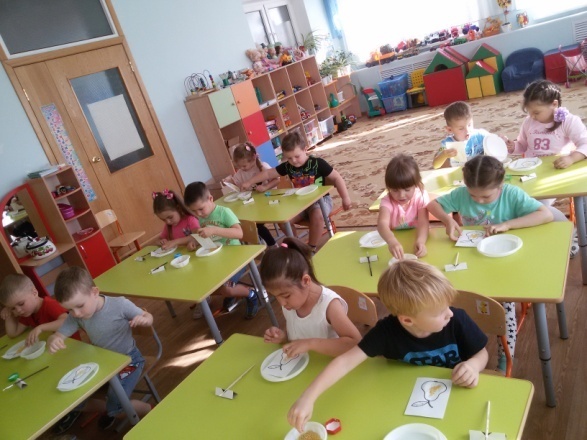 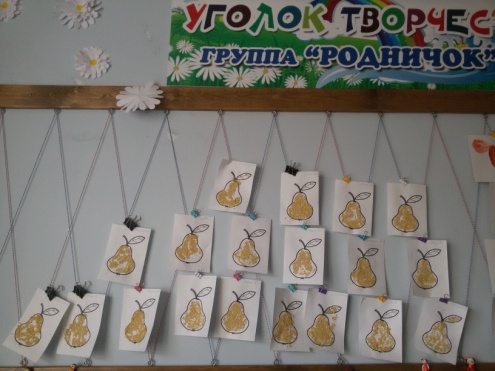 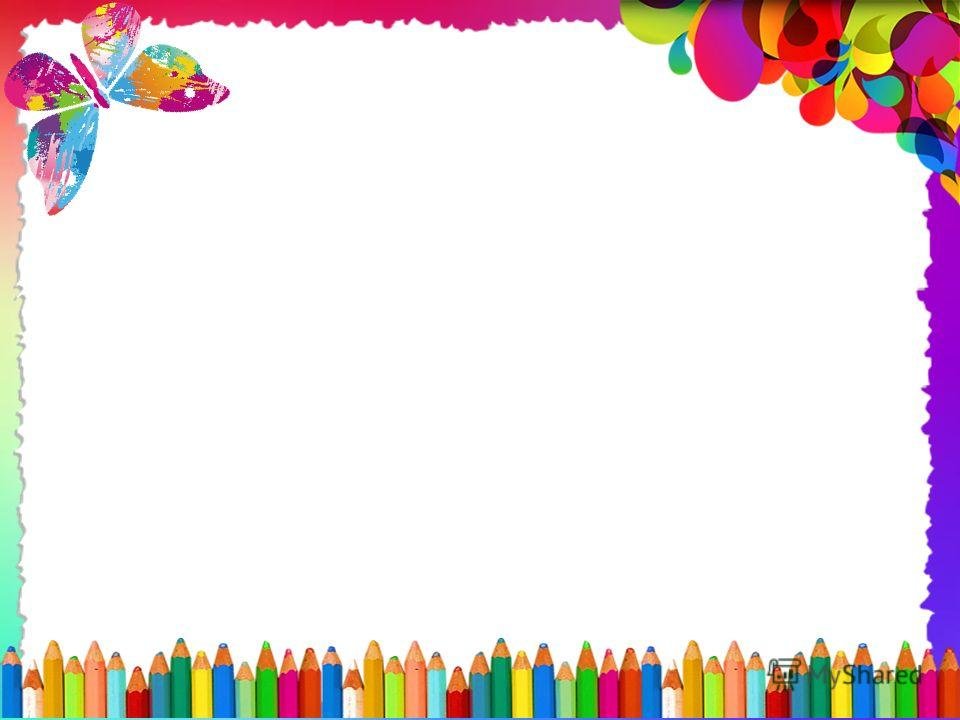 ИТОГ ПРОЕКТА
В ходе проекта детей очень привлекли   нетрадиционные материалы, чем разнообразнее художественные материалы, тем интереснее с ними работать. Поэтому ознакомление дошкольников с нетрадиционными техниками рисования позволило не просто повысить интерес детей к изобразительной деятельности, но и способствовало развитию творческого воображения.